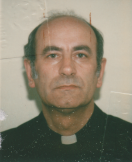 Da passaporto del 1984
Da passaporto del 1997
Da passaporto del 1972
Da Libretto d’iscrizione alla Università Cattolic a MI1966
Foto del 2017
Da carta d’identità del 2017
Da Venezia è unica
Corbetta 2013
Nel 1989
13.3.1990, 25° di ordinazione sacerdotale, Collegio Gallio, Como
13.3.1965, ordinazione sacerdotale